Проект
«Влияние школьная формы на успеваемость»
Гипотеза
«Школьная форма влияет
 на успеваемость»
1834 год
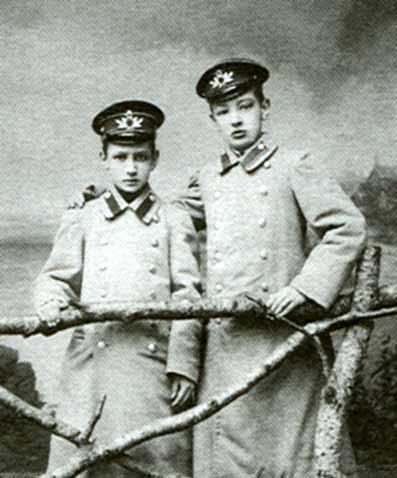 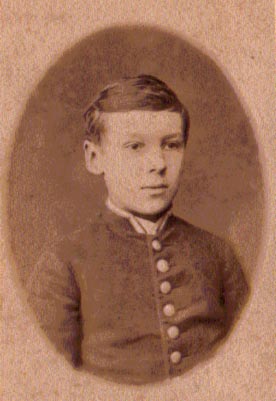 1896 год
1949
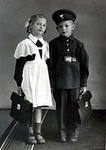 1973 год
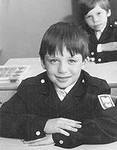 1976 год
Влияет ли школьная форма на успеваемость учащихся?
Учителя
Учащиеся
«Красивая качественная 
школьная форма воспитывает стиль,
 помогает в будущем сформировать вкус в одежде.
 Дети должны с детства 
приобщаться к тому,
что костюм – это нечто большее, чем просто одежда.
От того, как ты выглядишь, зависит, как
с тобой будут общаться окружающие».
Во многих странах школьная форма сохраняется.
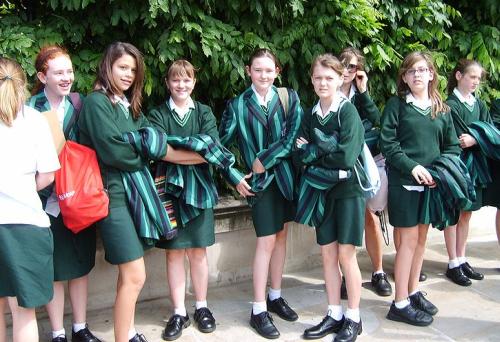 Великобритания
Япония
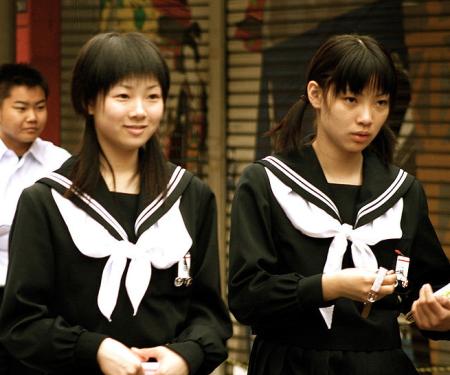 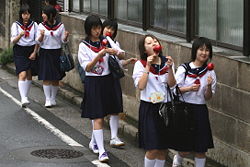 Частные школы США
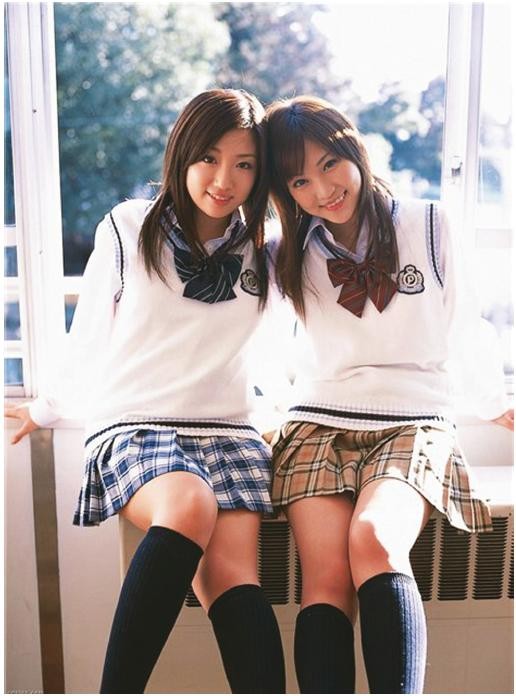 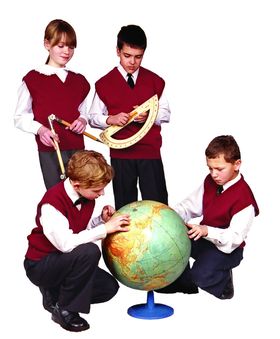 Индия
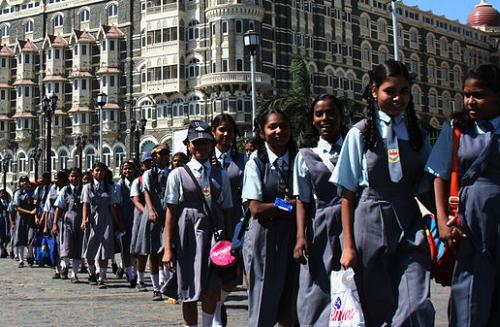 Куба
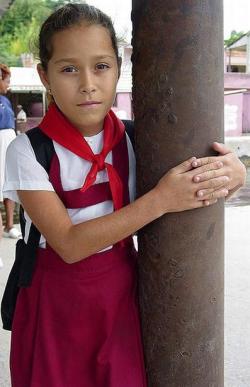 Повышается риск простудных заболеваний
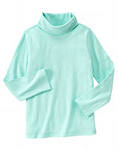 Хло́пок — волокно
 растительного происхождения,
 покрывающее семена хлопчатника
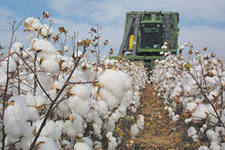 Шерсть
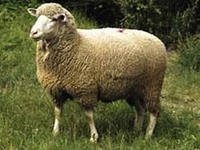 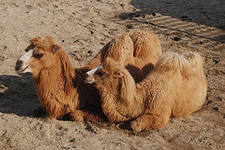 Опыт
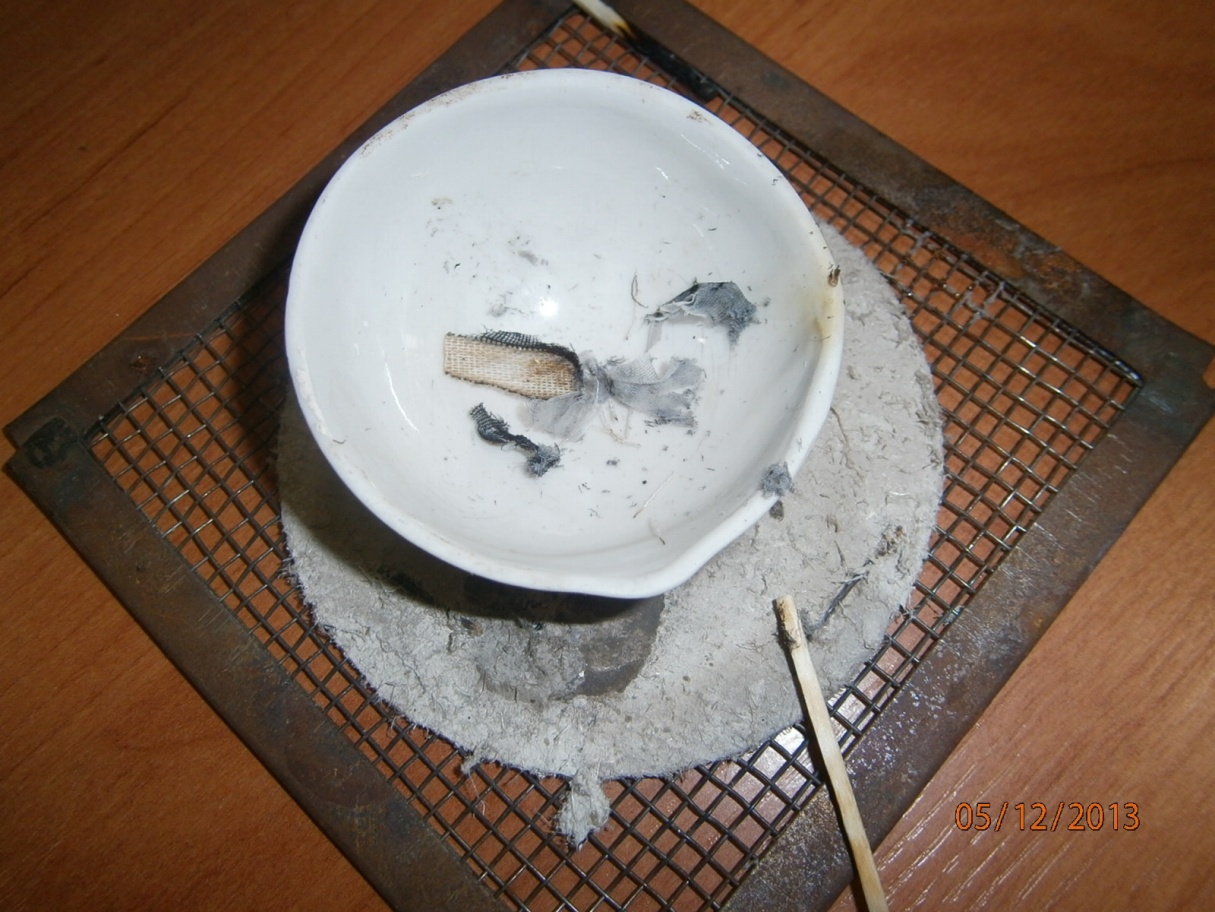 Хлопок              Шерсть        Синтетические
                                                      волокны
3,4
1
2
людям будет приятно общаться с вами
помогают испытывать сочувствие к другим
поможет при волнении
успокаивает и помогает прийти в себя
для обострения интеллектуальных
 способностей
поможет сформировать качества лидера
зарядит вас энергией на весь день
Школьная одежда должна быть выдержана в деловом стиле, наиболее соответствующем 
    обучению.  
Строгий стиль одежды создаёт в школе деловую атмосферу, необходимую для занятий 
 Форма дисциплинирует человека. 
Единая школьная форма позволяет избежать соревнований между детьми в одежде. 
Ученик в школьной форме думает об учебе, возникает позитивный настрой.
 Школьная форма помогает ребенку почувствовать себя учеником и членом 
   определенного коллектива.
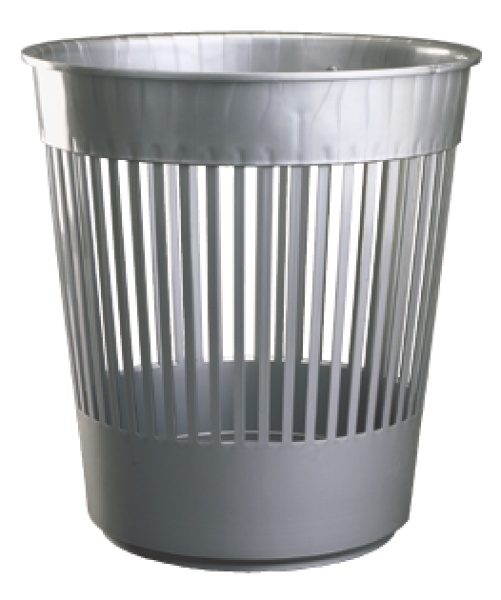 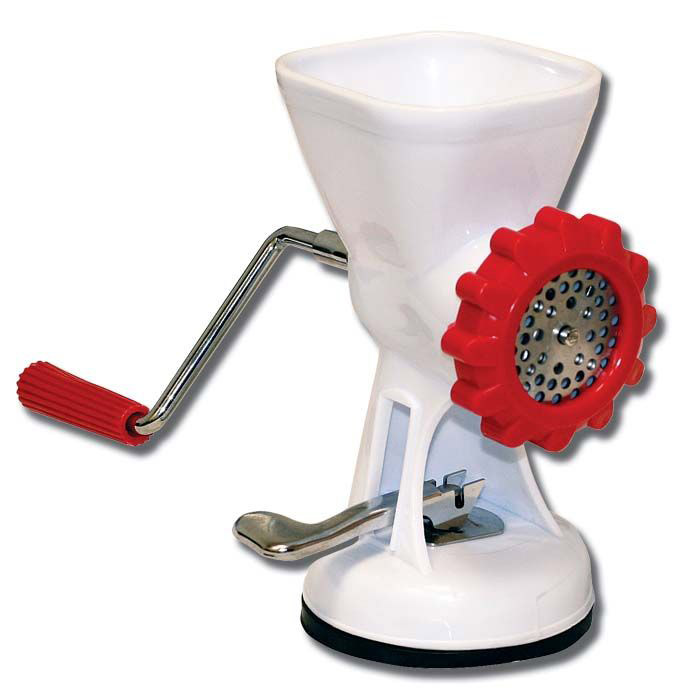 Сохраню 
полученную 
информация
Выброшу 
полученную 
информация
Переработаю 
полученную 
информация